1.(c) CmpRStr(S,T)是TCS的核心子程式，其偽代碼如下所示。
S和T是陣列，儲存了兩個字串。
假設S和T中的首個字符的索引是0。
-1
-1
3
-1
CmpRStr(S,T)	// S=banana	T= banna, canana, abanan, banank
len  ← S的字長	len=6
count ← 0
如果 len = T的字長則	5,6
	j ← 0
	當 j <len-1便執行
		如果 S[j] ≠ T[j] 則
			如果(S[j]=T[j+1]) 與 (S[j+1]=T[j])則
				count ← count+1
				j ← j+1
			否則
				count ← -1
				j ← len
		j ←j+1
	如果 j = len-1則
		如果S[len-1] ≠ T[len-1] 則 count ← -1
	傳回count
否則傳回 -1
字數相同
前後倒轉
len 是奇數1,3,5,…
或
S[len-1]!=T[len-1]
// return -1;
1
2
3
4
字數不同
2016 DSE ICT 2D
1
int cmpRstr(char s[], char t[]){
	int len, j, count=0;
	len = strlen(s);
	if(len==strlen(t)){
		j=0;
		while(j<len-1){
			if(s[j]!=t[j]){
				if(s[j]==t[j+1] && s[j+1]==t[j]){
					count++;
					j++;
				}else{
					count=-1;
					j=len;
				}
			}
		}
		if(j==len-1)
			if(s[len-1]!=t[len-1]) count=-1;
		return count;
	}
	return -1;
}
2016 DSE ICT 2D
2
2. 陳先生計畫為某餐廳開發一個流動應用程式。顧客能利用該流動應用程式預訂餐枱，當他們的座位準備好時便會收到一個通知。陳先生使用以下變量和函數去處理輪候顧客的預訂：
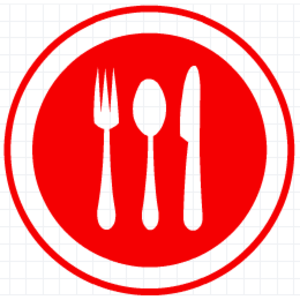 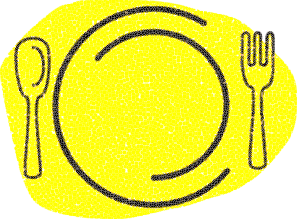 例如：假設 n=8，而且沒有顧客正在輪候。start=0, next=0
順序調用addG(Amy)、addG(Ben)、addG(Candy)、addG(Den)、addG(Eda)、RemoveG()、RemoveG()、addG(Eric)、addG(Fred)、addG(Gail) 和addG(Hank)後，start=2, next=1
Hank
2016 DSE ICT 2D
3
(a)(i)餐廳的座位分配是先到先得的。A是屬於哪類數據結構？

(ii)假設 n=8，start=4, next=1
隊列 Queue
在下列填寫順序調用addG(Joan)、RemoveG()和addG(Lily)後的值。
start = ____, next= ____
Lily
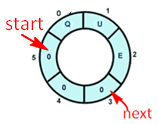 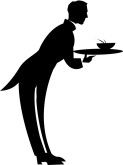 5
3
2016 DSE ICT 2D
4
empty Q:
start=0, next=0
(b)完成以下addG(name)和RemoveG()的偽代碼：
circular queue
start
next
(start-1+n)%n
(next+1)%n
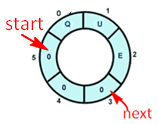 (c)陳先生打算展示當前在A內預訂餐枱的總數目。
寫出以下每種情況當前預訂餐枱的總數目的算式：

情況1：next >= start

情況2：next < start
Count = next start
Count = next +n start
next
start (new)
2016 DSE ICT 2D
5
陳先生使用另一個陣列S 去儲存個別輪候顧客 所要求的座位數目。
在以下例子中「Peter」要求了一張8人餐桌。
start = 5, next= 3
start = 5
next= 3
(d)對於任何n值，寫出偽代碼來顯示當前預訂兩個座位餐枱的總數。
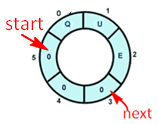 total = 0
i = start
當i<>next執行
	如果S[i]=2 則 total = total+1
	i = (i+1)%n
顯示total
2016 DSE ICT 2D
6
3.志偉開發了一種填色方法去塗黑4×4像素的圖像。圖像的所有像素都有一個由數字1至16的標籤。另外使用四個額外數字17、18、19、20，分別代表像素群組1-4像素、5-8像素、9-12像素和13-16像素。就一個圖像而言，志偉會使用一最短且按升序排列的數字，以記錄要塗黑的像素。
(a)採用志偉的填色方法。
例如，以下圖像按「4，13，15，16，18」來塗黑：
18
17
20
19
1,3,4,11, 20
(iii)按一最長可行的序列，
將以下圖像塗黑：
(ii)按「1，5，6，19」將以下圖像塗黑：
2016 DSE ICT 2D
7
志偉計畫利用以下變量編寫一個子程式，從一個序列去重組圖像。
此子程式將數據解碼，
並將結果儲存在P內，
以代表其圖像，如下展示：
例子如下所示：已知該圖像的A和N內容是
N=5
2016 DSE ICT 2D
8
(b)假設初始時P的內容是空的。寫出此子程式的偽代碼。
N=5
設i由1至16
	P[i]='W'	// 全白

設i由1至N
	如果A[i]<=16 則
		P[A[i]]='B'
	否則
		k =
		設j由1至4 P[k+j]='B'
4(A[i]17)
志偉改良他的填色方法，因應數字的序列，計算像素會被引用多少次。如果某像素只被引用一次，它便是黑色；否則，像素是白色。例如，以下圖像以「4，14，20」來塗黑。其中數字4、13、15 和16標籤的像素被引用了一次，所以是黑色。而數字14 標籤的像素被14 和20引用了兩次，所以是白色。
2016 DSE ICT 2D
9
(c)採用志偉改良後的方法。
(i)以下圖像按什麼序列塗黑？
(ii)按「2，5，17，19」將以下圖像塗黑：
2,11,17,20
(d)比較志偉原本的方法和改良後的方法。
(i)試舉出一個有7個黑色像素的圖像，採用這兩個方法所得出的序列長度均是相同的。
(ii)試舉出一個圖像，採用這兩個方法所得出的序列長度之差是最大的。
2016 DSE ICT 2D
10
4.李先生計畫為「直4 遊戲」(蘋果棋)編程，
這是一個以7Í7遊戲板進行的雙人遊戲，如下所示。
玩家每次輪流由上面投入一個到一個欄中。
圓碟會被放置在欄中最低但並未被佔用的圓圈內。
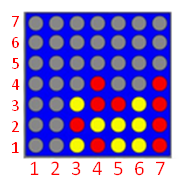 欄
2016 DSE ICT 2D
11
當玩家有四個圓碟，已連續地放置在一列(或一欄)內便為勝出。
以下兩個例子中，使用圓碟「A」的玩家皆勝出。
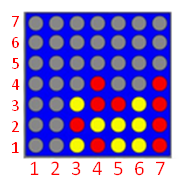 2016 DSE ICT 2D
12
「直4遊戲」程式的偽代碼中，李先生使用了兩個全程陣列BD和topC。
此遊戲板的例子和一些樣本數值展示如下：
topC[3]=5
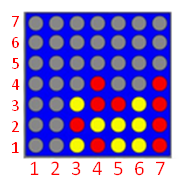 topC[7]=2
topC[1]=1
7 stacks
2016 DSE ICT 2D
13
李先生寫了以下子程式 putDisc 的偽代碼push，將一圓碟放置在遊戲板內。
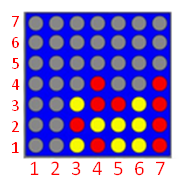 (a)(i)在「如果」語句中，條件「(1≤col≤7)」有什麼目的？
確保圓碟放置在欄1至7內。/
有效性檢驗輸入。/ 避免無效的輸入。/ 確保col在正確範圍(1-7)內。
X 確保 col 在1至7之間。
(ii)在「如果」語句中，條件「(topC[col] ≤ 7)」有什麼目的？
確保欄col仍然有放置額外圓碟的空間。/ 檢査欄是否已滿。
(iii)若putDisc傳回的值是false，「直4遊戲」程式應會接着做什麼？(3分)
要求玩家再次輸入欄數。
2016 DSE ICT 2D
14
??
topC[col]=3
checkRow(col,player)
欄 col=4
checkCol(col)
2016 DSE ICT 2D
15
李先生使用子程式checkCol 和checkRow分別檢查是否有一個玩家已有四個圓碟連續地放置在一欄或一列中，這項檢查會在執行putDisc後進行。若有玩家勝出，它們會傳回true，否則會傳回false。除BD 和topC外，李先生在這些子程式中使用以下變量：
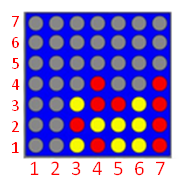 (b)完成以下checkCol 的偽代碼：
col
col   i
4
2016 DSE ICT 2D
16
(c) 編寫checkRow，其首行如下所示。考生可以直接使用(a)和(b)部的變量，如有需要，也可定義其他變量。在C 版本中，checkRow傳回1和0分別代表布爾值「真」和「假」。
(1-7)
(A,B)
while(i>=1 && BD[i][y]==player){ 	// 左
	connected++;
	i--;
}
while(i<=7 && BD[i][y]==player){ 	// 右
	connected++;
	i++;
}
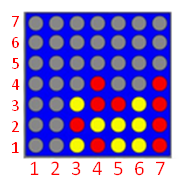 y
2016 DSE ICT 2D
17
col